Association des retraités du Crédit Agricole 
47
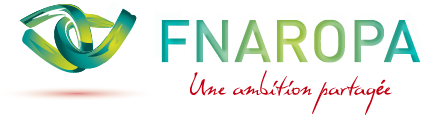 Bulletin  d’infos      N° 1                                                Juillet  2019
__________________________________________________________
PREAMBULE 
 Nous avons décidé de mettre en place une information trimestrielle
 par l’intermédiaire de ce bulletin qui vous permettra de prendre connaissance 
 de l’actualité et des activités de notre Association.
ADHERENTS
190 adhérents au 30 juin. Ils nous ont rejoints depuis le 1er janvier : BLADIER Brigitte , BOUCHERES Jean Louis, CASSAGNE Maryvonne, DECEUNINCK Patrick, DUBO Josiane, GHILARDI Monique,
LABAT Monique, LACOSTE Marc  Henri, MAUBARET Michel, PIASENTIN Francis, POREE Thierry, RODRIGUEZ  Béatrice, SABROU Pierre, VALLEE Michèle, VASQUEZ Evelyne, ZAMBONI Jean Jacques.
A la demande de plusieurs adhérents vous trouverez en pièce jointe la liste nominative des adhérents à ce jour.
A partir de Janvier 2019, 1ère  mise en œuvre du prélèvement automatique des cotisations annuelles qui facilite  grandement la gestion. Nous encourageons ceux qui n’ont pas encore souscrits à le faire.
Donner un  NOM
à notre BULLETIN

Nous sommes à la recherche d’une idée pour donner un nom
à notre bulletin trimestriel.
Si vous avez une proposition, n’hésitez pas !!!
En règle générale, pour l’Association, vos idées, vos suggestions et votre aide
 sont toujours les bienvenues.
SITE INTERNET (rappel)
Il est hébergé sur le site FNAROPA ( www.fnaropa.fr)  Vous  vous connectez avec  votre identifiant (votre nom) et votre mot de passe (numéro de carte adhérent).Si ce dernier commence par un 0 ou deux 0 (exemple 011111 ou 002222), occultez le ou les 0 et frappez uniquement les chiffres suivants.
Ensuite accédez à « MON ESPACE ADHERENT ».
Adresse postale Association  : 177, rue Alexander Fleming
	                       47000 AGEN
Mail : assoretca47@orange.fr 
Tél. Coprésidents :
JP COMMENY 06 70 15 51 29    /    F. LACOMBE 06 84 71 73 47
VIE STATUTAIRE
Mars 2019, Assemblée Générale conjointe avec l’Amicale du Sud-Ouest au nouveau siège de la Caisse Régionale Bordeaux Bacalan. Déplacement en Bus offert par l’Association, réception, accueil par le Directeur des Ressources Humaines Edouard BEFVE, interventions du Président de la FNAROPA Philippe BARBIER et du Directeur Général de la CR d’Aquitaine Jack BOUIN, repas offert par la Direction Générale, visite du Siège et visite de la Cité Mondiale du Vin. Participation de plus de 100 adhérents.
Ce même jour, enquête auprès des adhérents sur les attentes, idées et propositions. 
Avril 2019, Assemblée Générale Extraordinaire pour  mise en conformité et modifications des statuts validées par le Service Départemental de la Vie Citoyenne et Associative  puis  dépôt en Préfecture.
Nouvelle Assemblée Générale Ordinaire pour  l’élection du Conseil d’Administration qui élit en suivant un nouveau Bureau. Restitution des attentes des adhérents.
Mise à disposition de l’Association et aménagement par la caisse Régionale du local sécurisé situé sous le bâtiment social. Une vingtaine de réunions de travail ( CA , Bureau ,commissions) s’y sont déroulées à ce jour.
CONVENTION NATIONALE MSA 
Une convention Nationale existe entre la FNAROPA et la CMSA.
Déclinaison à l’échelon Départemental. Rencontre des CoPrésidents de l’Association avec la Direction de la MSA 47.
Préparation d’une convention locale de partenariat sur des intérêts et actions communes collectives de prévention sur les thèmes du bien vieillir (Ateliers du bien vieillir, ateliers mémoire, nutrition, équilibre, activités physiques, informatique etc.). Ces ateliers seront proposés à nos adhérents.
Nomination d’un interlocuteur local MSA privilégié pour notre Association afin d’aider les futurs pré retraités ou retraités dans leurs démarches administratives relatives aux traitements des dossiers Retraites et Santé.
FNAROPA 
Avril : Réunion nationale des nouveaux Présidents d’Associations. Présentation du fonctionnement, les relations, les actions,  les aides et les partenariats nationaux.

Mise en œuvre de la Règlementation Générale sur la Protection des Données Personnelles. (Obligation pour toutes les Associations Loi 2018)
 Collecte auprès des adhérents des fiches d’adhésion 2019 intégrant les clauses juridiques. Un petit rappel pour ceux qui n’ont pas encore fait le retour suite à la relance. Merci de nous les faire parvenir.
DOSSIER NATIONAL : COTISATION MALADIE 1 %
Cette cotisation maladie a été supprimée pour les actifs, dans le cadre de l’augmentation CSG   de 1,7% sur les retraites. Les retraités du public ne paient pas non plus cette cotisation. Seuls les retraités du privé ARRCO/AGIRC comme nous et IRCANTEC sont prélevés.
La FNAROPA est intervenue auprès des Parlementaires et Sénateurs pour demander la réparation de cette injustice dans le cadre de la prochaine loi de financement de la Sécurité Sociale pour 2020.
Les Associations de Retraités préparent avec l’appui de la FNAROPA un dossier afin d’interpeller par département les élus Parlementaires. Notre Association interviendra auprès des 3 députés du Lot- et-Garonne.
ANIMATION
Mai 2019, Création d’une commission  d’échange  de livres. Merci aux généreux  donateurs .Action à organiser à la rentrée. Les bénévoles pour faire fonctionner cette activité sont les bienvenus. Merci vous faire connaître.
Juin 2019, Première randonnée pédestre organisée par la Commission Randonnée. Circuit de 10km le matin sur Patrick Benne en guide local très apprécié pour la restitution de l’histoire locale. Repas convivial pris en commun à la charge des  25 participants.
Comité Social Economique (ex CE)
La refonte des  IRP (Instance Représentative du Personnel) et la création du CSE en remplacement du CE a entrainé des perturbations et incertitudes dans les relations avec les Retraités. Un vote a eu lieu cette semaine (18 juillet) au sein du CSE qui a reconduit à l’unanimité l’accès des Retraités aux services fournis par le CSE, notamment l’accès aux locations. Les nouvelles modalités de l’organisation doivent  être précisées par une rencontre entre le CSE et notre Association. Nous vous en communiquerons le contenu dès que possible.
ANIMATION
Mai 2019, Création d’une commission  d’échange  de livres. Merci aux généreux  donateurs. Action à organiser à la rentrée. Les bénévoles pour faire fonctionner cette activité sont les bienvenus. Merci de vous faire connaître.
Juin 2019, Première randonnée pédestre organisée par la Commission Randonnée. Circuit de 10 km le matin sur Gavaudun
 avec Patrick Benne en guide local très apprécié pour la restitution de l’histoire locale. Repas convivial pris en commun
 à la charge des  25 participants.
PARTENARIATS
Avril et Juin 2019, Champagne Pernet Lebrun et Vin AOC Canon Fronsac : 400 bouteilles pour 4300 € de commande.
Reconduction de la Convention avec le théâtre Ducourneau d’Agen (réduction de 3 € sur 2 places maximum par spectacle et sur présentation de la carte adhérent)
TOOKETS 
Les versements Tookets se poursuivent. Merci aux donateurs. Une information pratique sera faite à la rentrée.
Bonne période estivale

Le Comité de rédaction